Р
А
Б
О
Т
А
Тема урока:
«Что узнали.
 Чему научились.»
«Математическое лото»
Задача
На участке посадили 8 дубов, а сосен в 7 раз больше. Сколько всего посадили деревьев?
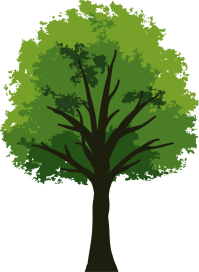 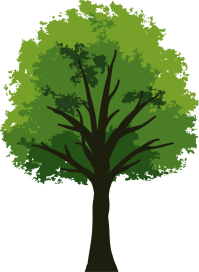 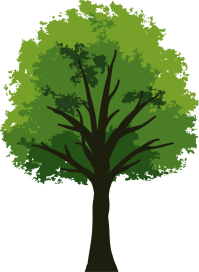 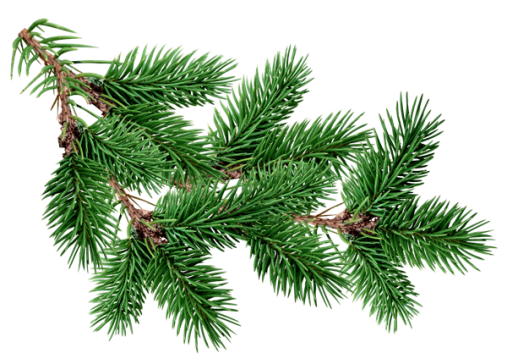 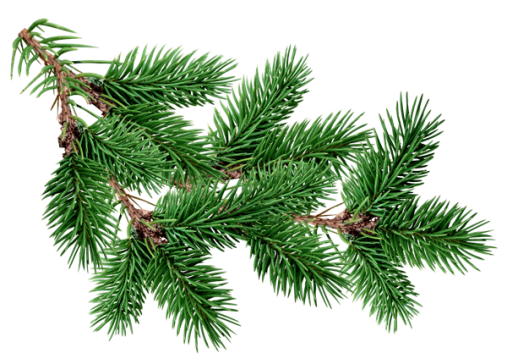 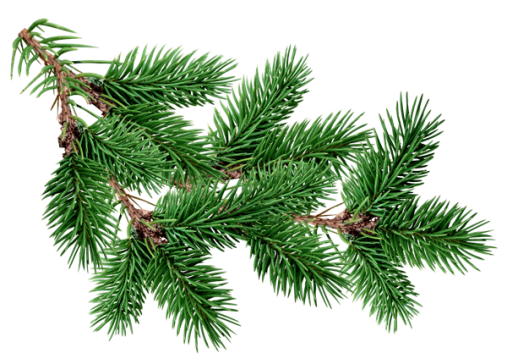 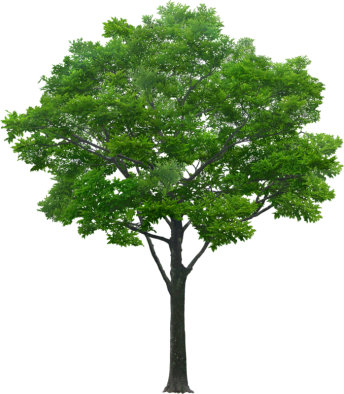 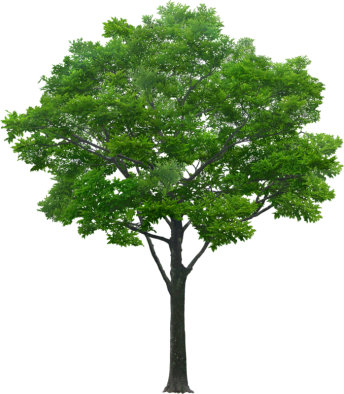 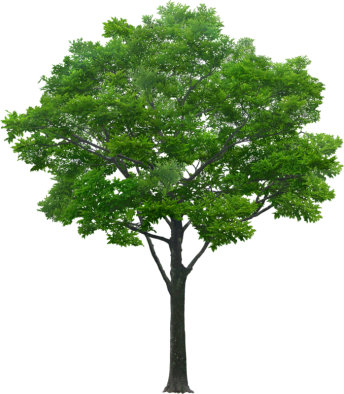 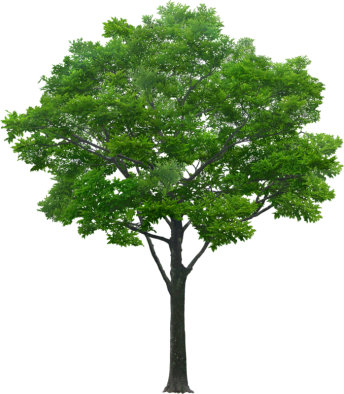 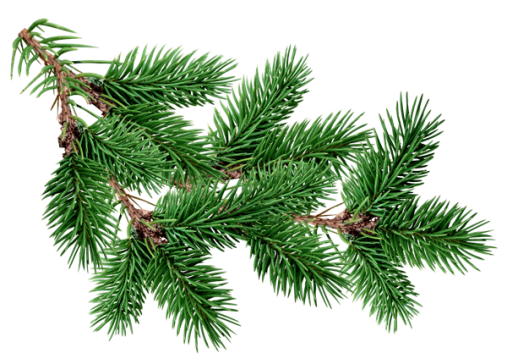 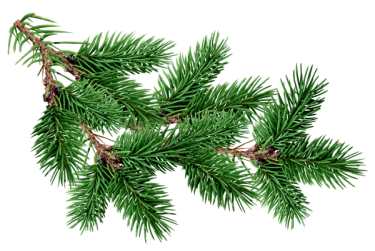 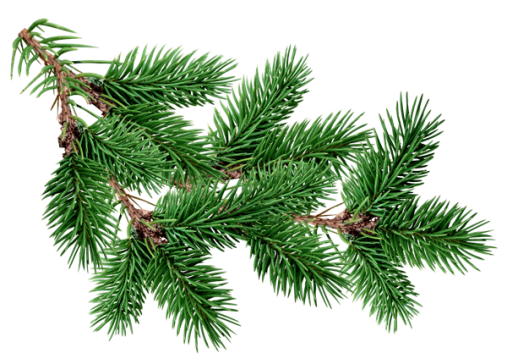 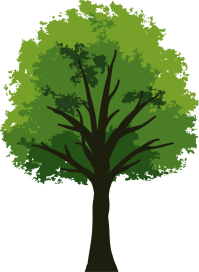 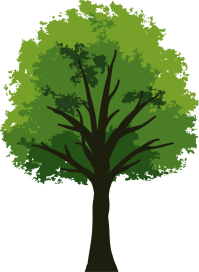 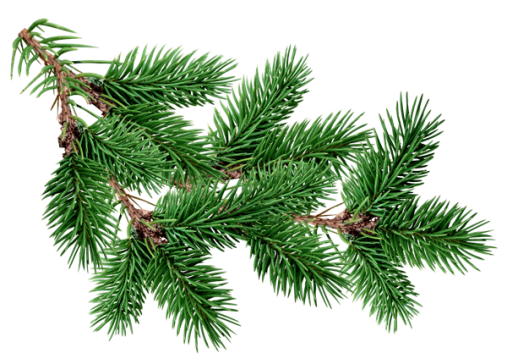 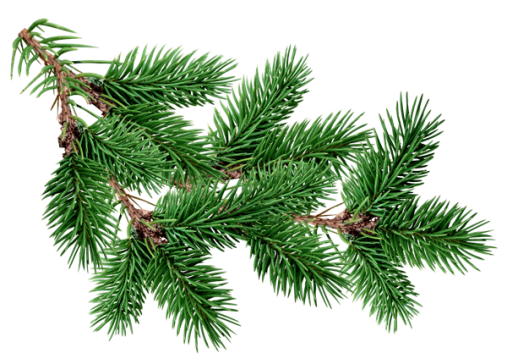 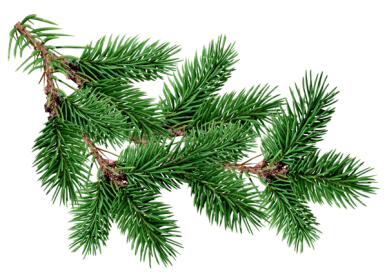 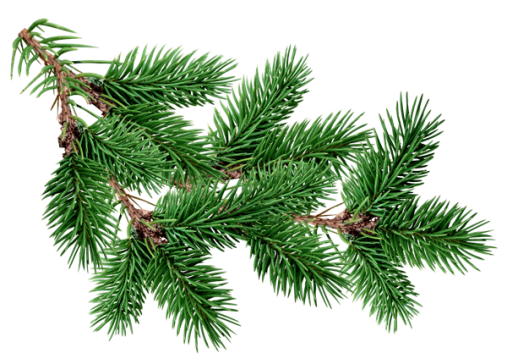 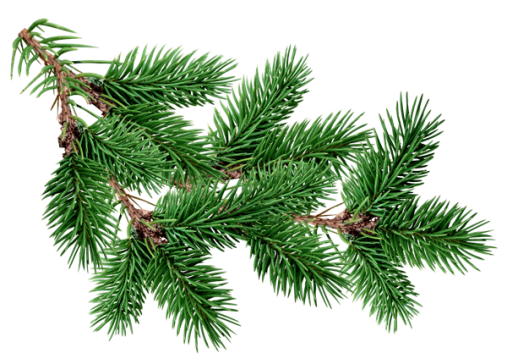 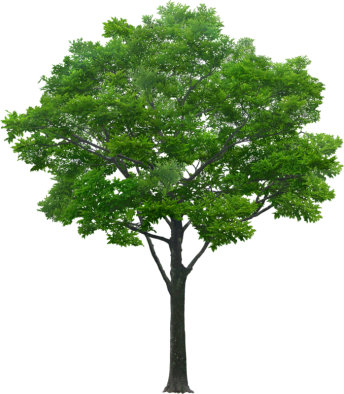 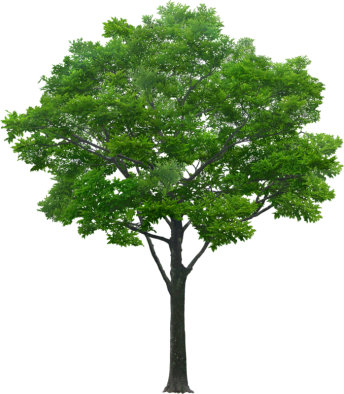 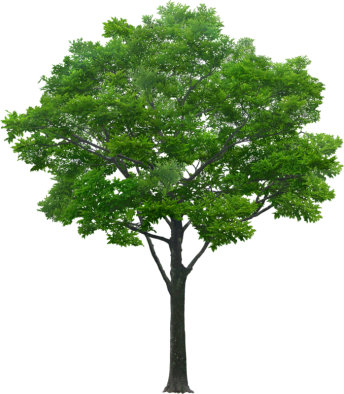 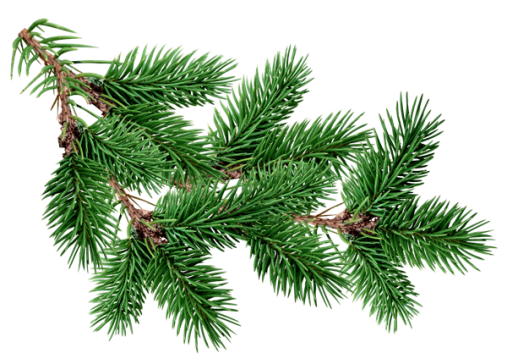 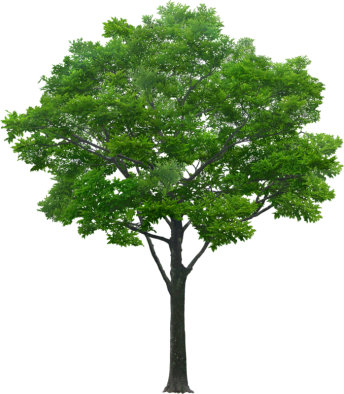 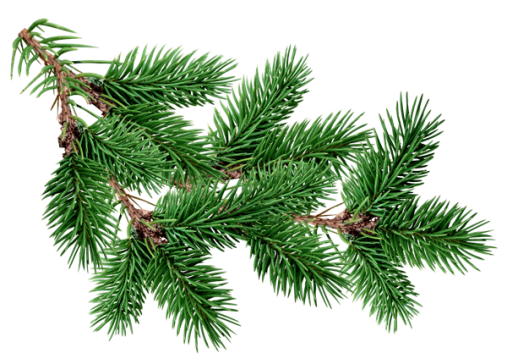 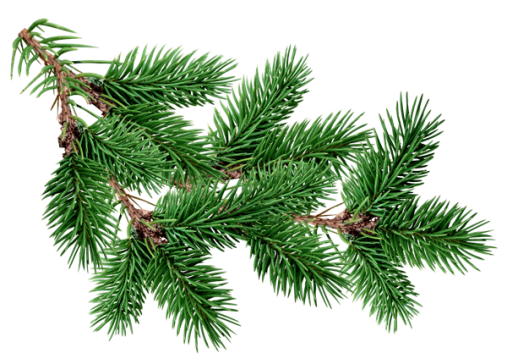 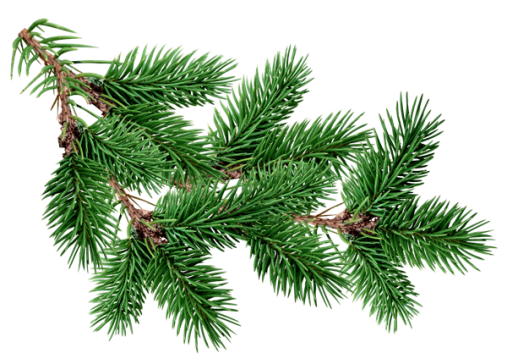 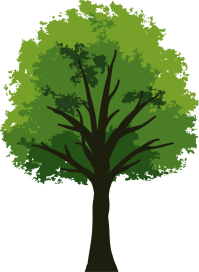 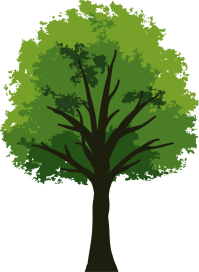 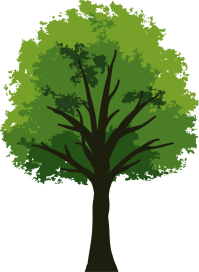 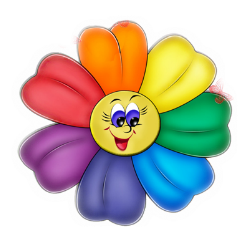 Е
Р
Т
Н
Е
И
С
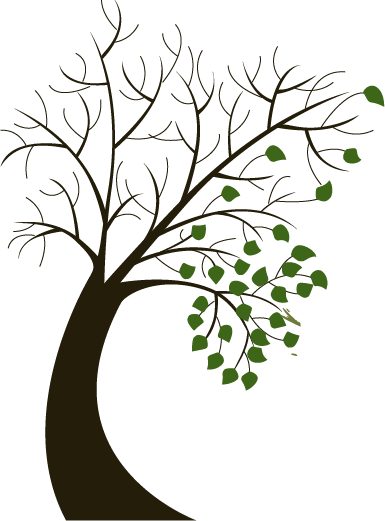 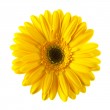 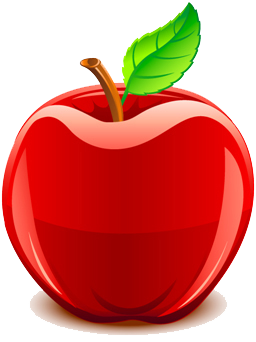 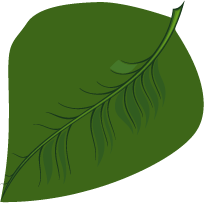 У меня не получается, мне нужна помощь учителя.
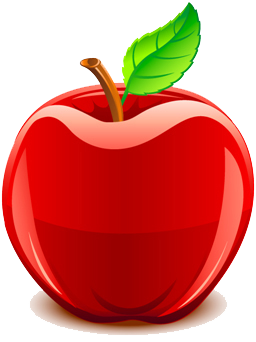 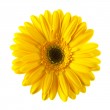 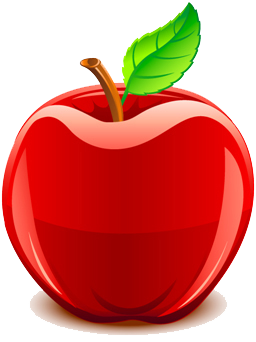 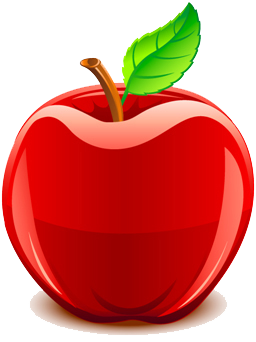 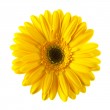 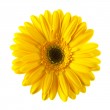 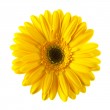 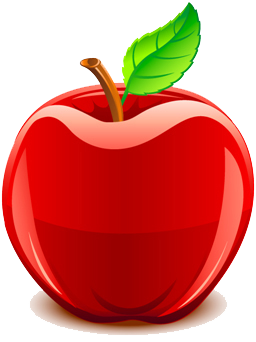 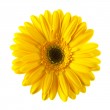 Понял, но надо ещё
 поработать.
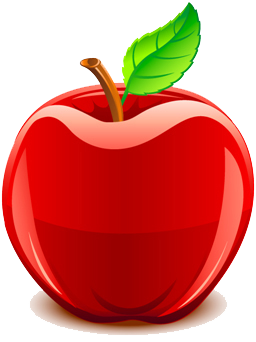 У меня всё получилось, могу научить других.